AFEX Commodities Exchange
Q1 2018
Private and confidential and should not be shared with any third party
1
Recent Developments From Last CMC
2017
2016
N4.33trn
N4.22trn
Since the launch of the trading system in November of 2017, 2,300MT of commodities has been traded on the system with 7 institutions already onboarded.
2
[Speaker Notes: 2017 was a challenging year with the commodities market disrupted by proliferation of importation into the market
Local procurement of commodities increasing with prices stabilizing at the import price]
Market Development
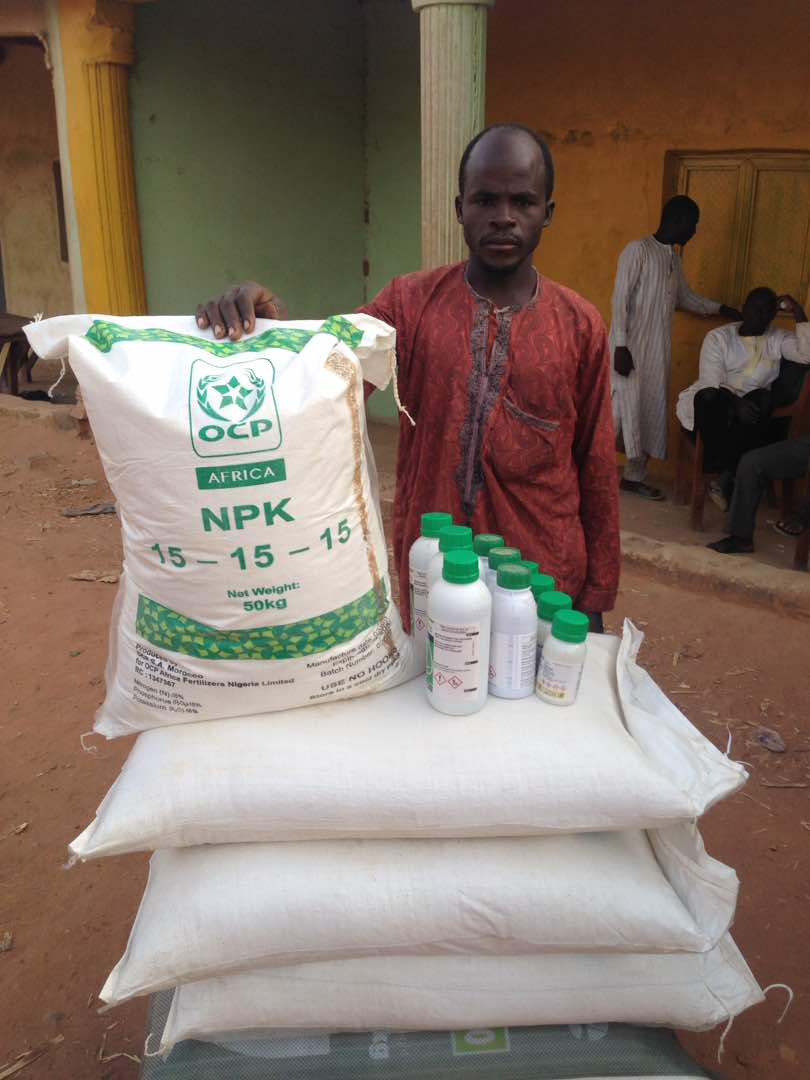 3
Business Development
Link the Commodities Ecosystem with the Financial Ecosystem (Capital Market)
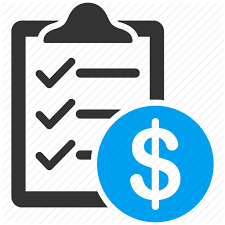 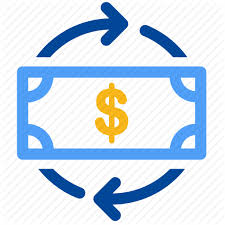 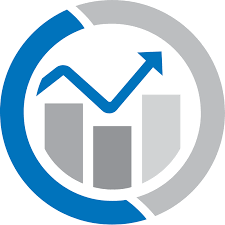 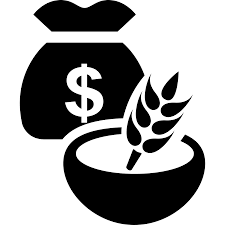 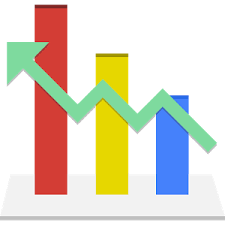 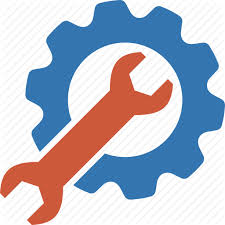 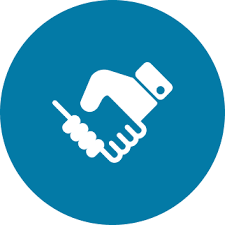 MOU
FMARD
Setup
Storage
Processes,
Commercials
Impact Bond
Trading Platform
Food Security Fund
Capital Market
Capital Market Integration – Link Financial and Commodities Ecosystem
Accredited Warehouse Operators 
West Africa Operations – Ghana, Liberia, Benin, Niger, Cote-d’vour
AFEX Membership Structure 
Food Security Fund, Impact Bonds 
Agribooster Scale Up
Launch of the  Commodity Index
Exchange Traded Commodities
Integrated Processes – ERP
Ropo Bond - DFID
Consolidated Business Model,
Input Credit to Farmers
Aggregation Services
Launched Nasdaq Trading Platform
Partnership Agreement with OCP- Africa, NIRSAL, AGRA
Structured Trade Finance 
Commenced Export
Corporate Office & Support Team
Processes & Business Assurance 
Commercials, Grain4Fertilizer
WAFM - DFID
Registered AFEX, Management Team
Collateral Management Systems
4 operational Warehouses
2019; 2020
2013
2014
2015
2016
2017
2018
Signed MOU with FMARD
4
Scaling up the supply chain through franchising, memberships, and then building capacity for the exchange business
Financial Ecosystem
Commodities Ecosystem
Soybeans
Asset Backed Securities
Fertilizer
Sesame Seed
Derivatives
Maize
Swaps
Mechanization
Options
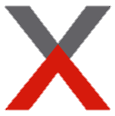 Sugar
Cocoa
Forwards
Warehouse Receipt Finance
Hedging
Investments
Paddy Rice
REPOS
Crop Protection Products
Bonds
Futures
5
6